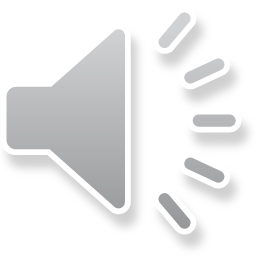 The Family Intervention
The Family Solution Finder Learning Seminars
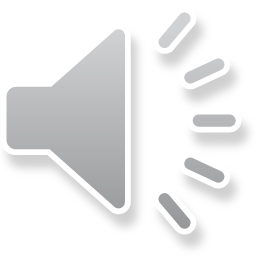 The Family Intervention
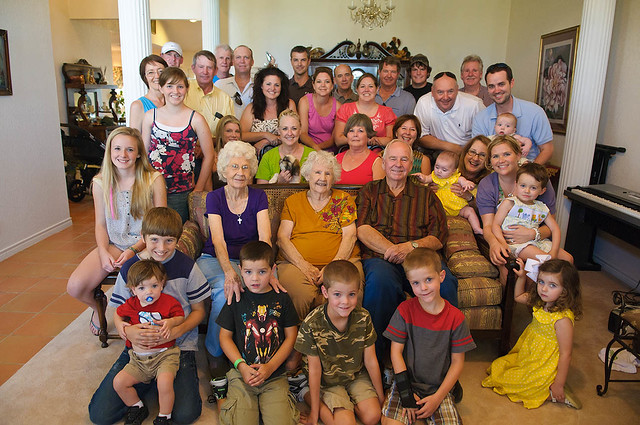 Being in Balance means Everyone contributes to support the family’s ability to function.
The family needs to understand they are not experts in “Family Intervention” to be effective, there is a great deal of experience and training required. For this reason the family needs to seek the guidance of a professional.   
The family members will be the primary providers of a family intervention and they need to understand what they are trying to achieve is change. However, Change will be required by both the individual and the family members, everyone must change.
[Speaker Notes: The family Solution Finder has 32 1.5hr seminars coving all the issues a family will likely face in their journey. The family can view these in the monthly meeting or at home. Each issues require a family plan of action]
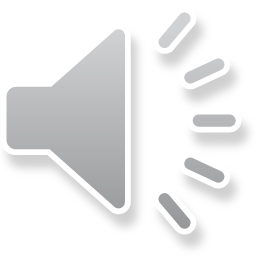 Program Overview
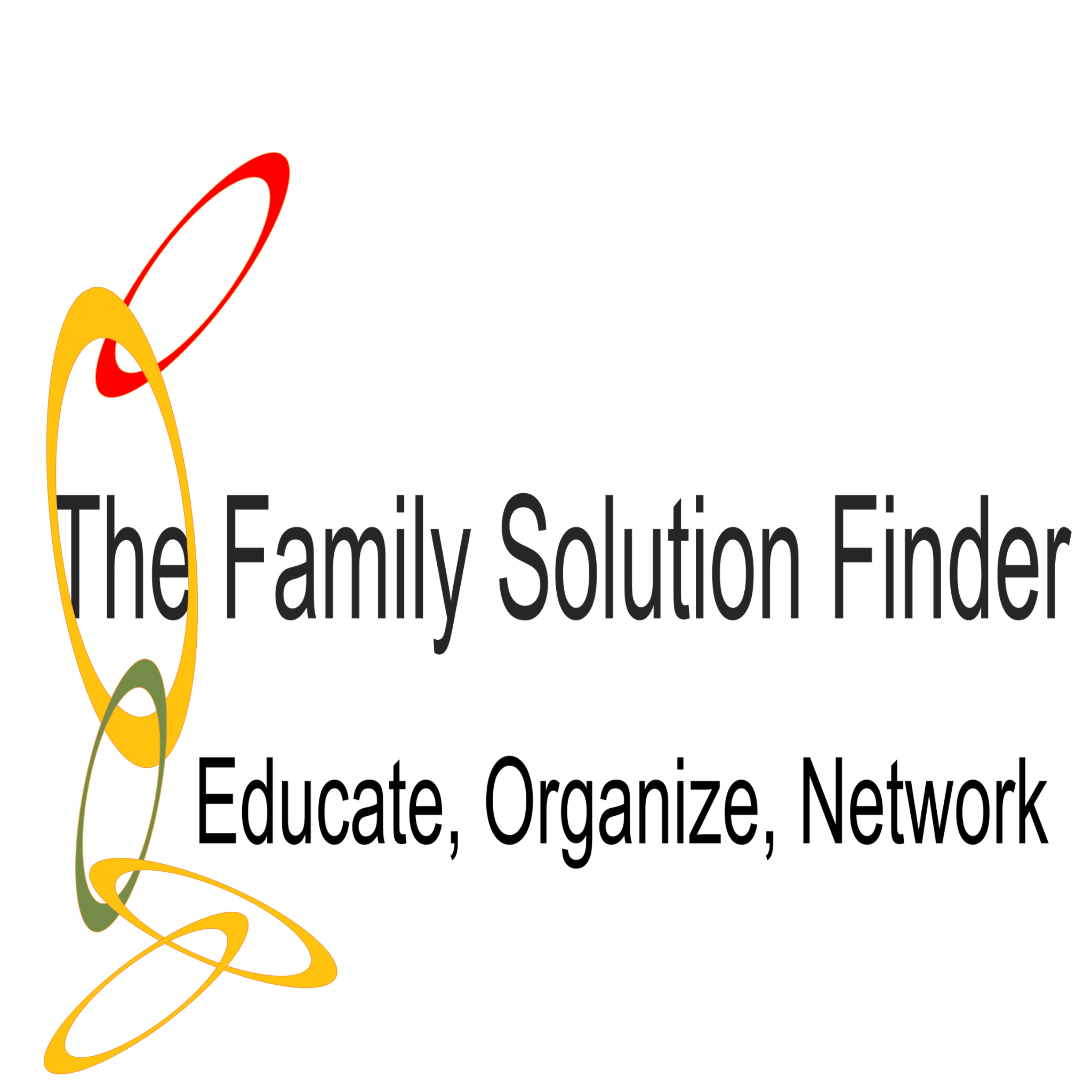 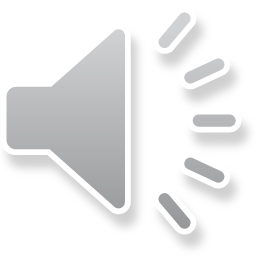 The Family Intervention
[Speaker Notes: The SP~ARK’s Program is a self-administered faith development program that has three steps. 	
Self evaluation
Scoring and identify faith practices strengths and weaknesses.
Plan of Action for self directed learning.]
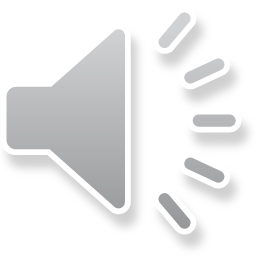 How to use this information ?
[Speaker Notes: We will first look at the structure of the entire workbook.
The go into the purposeful driven ministry, then all three programs.]
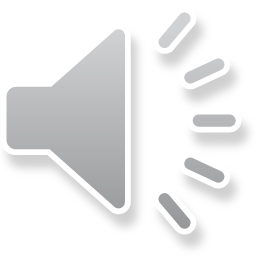 This Learning Sessions
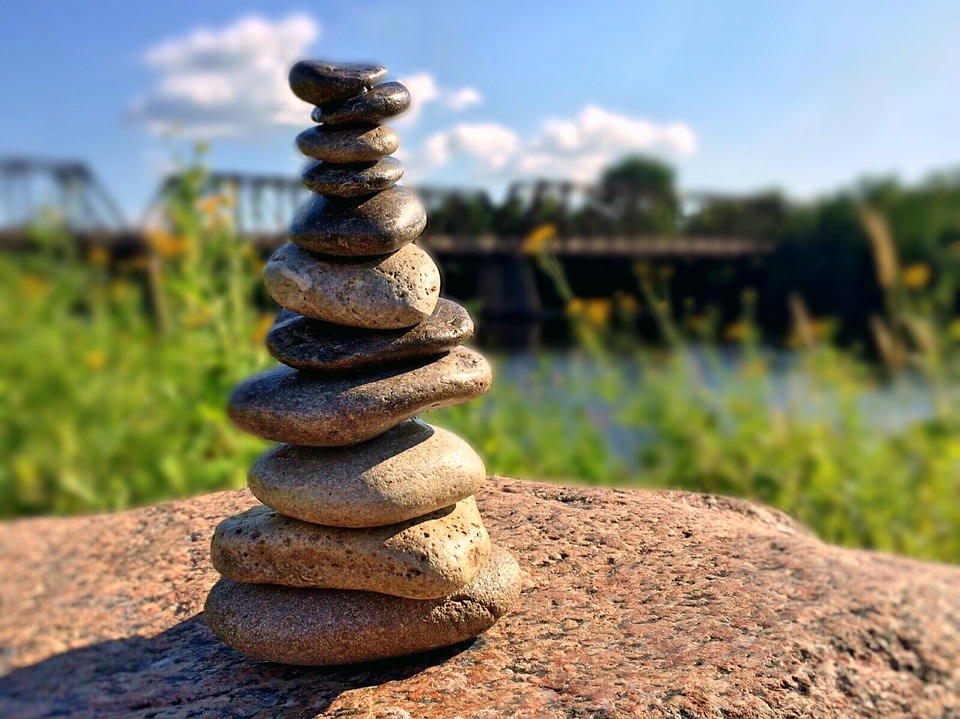 What did you learn ?
How will you use it ?
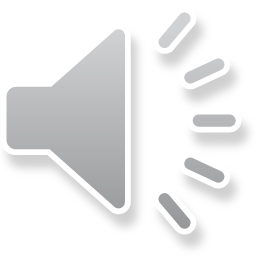 Conclusion
Five Stages of Change
Dual Diagnosis
Suicide Risk in Co-Occurrence Diagnosis


Complete a “Responding to A Family Issue”
CONTACT US:
Roy Poillon Executive Director/Founder
Office: 440.385.7605  Mobile: 814.722.8946
Familiesimpactedbyopioids@gmail.com
www.Familiesimpactedbyopioids.com
LinkedIn Roy Poillon
Facebook: Familiesimpactedbyopioids  public group
Instagram: Families Impacted by Opioids 

ALWAYS SEEK THE ADVICE OF A PROFESSIONAL THERAPIEST BEFORE ACTING ON ANY PART OF THE INFORAMTION PROVIDED IN THESE PROGRAMS.